Annex C (Guide):Summary Outputs: Strategic Operational Plan
The following summary slides are derived from Zimbabwe’s National Condom strategic planning process. They present interventions addressing strategic constraints and priorities, and supporting outputs. Slides have been edited.
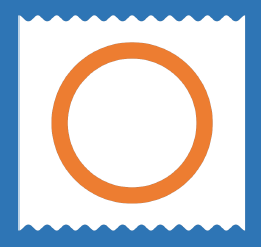 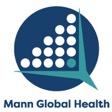 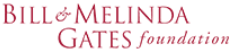 Strategic Priority #1
Constraints addressed
by the Strategic Priority
Strategic Priority
Activities that lead to the desired outputs
Outputs
Improve targeting of public sector condom distribution within context of TMA
Free distribution beyond health facilities carried out according to TMA plan that targets specific populations mapped in their communities
Develop guidance / SoPs on targeting of public sector condoms by post-facility outlet type, cadre, population (within context of TMA & CSM, commercial)
Mapping in communities to identify targeted distribution in each community, segmentation, priority outlets and plan and
Insufficient planning, coordination, integration and targeting of public sector condom distribution

Oversupply and untargeted distribution is leading to wastage 
Lack of targeting of free – including distribution beyond health facilities (“post-facility”)
Insufficient planning and oversight of post-facility distribution
Insufficient integration into SRH, other prevention, treatment
Monitoring system that includes post-facility distribution in place and used to make programme-improvement decisions
Review existing data collection systems that monitor distribution beyond facility; ensure they meet programmatic needs, standardize across facilities and cadres
Pilot adjusted reporting system 
Analyze & disseminate data, adjust programs as appropriate
quantify use based on populations in context of TMA
Develop data collection tool for target populations
Health workers and community service providers confidently and correctly use the ordering system to reduce stock-outs
Training on supply chain & provider role in ZAPS, address provider incentives to perform desired role
Conduct Training for Community health provider cadres on the post-facility tracking system
Adapted from PSI’s “Keystone” process as applied in Zimbabwe
Strategic Priority #2
Constraints addressed
by the Strategic Priority
Strategic Priority
Activities that lead to the desired outputs
Outputs
Increase demand creation interventions with sufficient audience segmentation for  AGYW, young men and KPs
Population-specific, evidence-based demand creation strategies in place and used to increase reach and coverage of AGYW, young men, and KP
Create audience profiles for each of the priority populations
Develop target audience specific messages for the priority populations
Develop interventions to deliver the messages for both urban and rural populations
Implement demand creation initiatives
Monitor demand creation initiatives
Inadequate demand creation, and insufficient segmentation of programs targeting prioritized populations

Youth, AGYW & young men, and KP (not adequately supported by peer education and other media)
Rural (poor coverage & reach)
Lack of standardized messaging & approach for each population (i.e., standard operating procedures)
Develop SOPs & supporting integrated training curriculum for community demand creation cadres for each priority population
Develop toolkit to standardize the community demand creation efforts specific to target groups
Create database of the community demand creation workers, identify ToTs for each district
Training of ToTs on condoms SOP including targeted condom distribution
Local trainings of community demand creation cadres in all districts
Monitoring of quality of message delivery by the community demand creation cadres
Community service providers’ (all cadres) follow standard operating procedures and tool kits for targeted demand creation for priority pops and targeted distribution
Adapted from PSI’s “Keystone” process as applied in Zimbabwe
Strategic Priority #3
Constraints addressed
by the Strategic Priority
Strategic Priority
Activities that lead to the desired outputs
Outputs
Address regulatory impediments to commercial sector to create a level playing field
Duty and VAT regulations in the procurement of condoms revised to support the TMA approach
Advocacy to access foreign currency by private sector players from the RBZ through the engagement with MOHCC 
Mobilization of commercial sector membership to speak with one voice
The commercial sector to provide data on product distribution to MOHCC (Ministry to aggregate data so as to ensure confidentiality)
Regulatory issues Inhibit commercial actors from reaching potential

High testing fees and numbers of condoms sampled creates a challenges and increases costs
Unlevel playing field for commercial sector: tariffs increase cost to play in market for commercial actors
Delayed registration of products
Commercial sector actively participates in regulatory policy formulation and feedback
Adapted from PSI’s “Keystone” process as applied in Zimbabwe
Strategic Priority #4
Constraints addressed
by the Strategic Priority
Strategic Priority
Activities that lead to the desired outputs
Outputs
Strengthen market analytics and evidence to inform program design and improve monitoring for course corrections
Integrated M&E framework completed, disseminated, and followed
Review the current existing M&E systems
Draft a comprehensive M&E framework addressing existing gaps and incorporate TMA
Convene a stakeholders meeting for input  on the draft M&E framework 
Finalize the M&E framework
Limited data and market analytics evidence for program design and monitoring: A lack of…

Data that speaks to the market – distribution, sector contribution, access, etc.
Usage data
Access data – particularly public sector
Market segmentation –consumer preferences 
Lack of M&E to show impact of interventions
Insufficient indicators / evaluation framework (including TMA indicators)
Learning agenda that defines key questions and is used for adaptive management of TMA programming is completed, disseminated, and followed
Convene evidence / M&E working group to confirm specific research priorities for TMA agenda, studies to move forward, and funding to support
Develop final learning agenda schedule/document
Conduct a user preference and consumer profiling study amongst prioritized populations
Conduct a Measuring Access and Performance (MAP) study (private & public sector)
Operations Research on user preferences, consumer profiling, and condom access completed, disseminated, and used to make programme-improvement decisions
Adapted from PSI’s “Keystone” process as applied in Zimbabwe
Strategic Priority #5
Constraints addressed
by the Strategic Priority
Strategic Priority
Activities that lead to the desired outputs
Outputs
Increased ownership & stewardship of government for national condom programme, addressing funding, coordination, implementation and M&E in the context of TMA
1. Domestic supports procurement of condoms & other programming thru NAC, AIDS Levy, NATF, Health Levy and the fiscus
Stewardship challenges
are hindering the response and limiting alignment of stakeholders 

Insufficient Level of Effort & resources at government level 
Lack of  appreciation, understanding & planning for TMA by key stakeholders
Insufficient coordination – at provincial, district levels
Need to put in place the Condom Strategic Operational Plan – identify milestones, clarify roles and responsibilities, ID funding gaps, synch with TMA
Engage the Permanent Secretary to approach relevant funding sources (NAC, MOHCC, MOF)
Prepare concept note on the changing condom landscape, funding gaps and TMA
Follow up meetings with PS on progress regarding funding
Clarify organogram, TOR, and identify members to constitute the team at provincial and district level 
Support meetings for the team
Allocate budget to support coordination activities at provincial and district levels
2. Coordination mechanisms active and valued by stakeholders
3. Level financial playing field for commercial sector
Advocate for consistent application of essential medicines/commodities list to ensure commercial sector does not pay duty/VAT for condoms
Identify policies that require changing (ie School Health Policy & school-based condom interventions & policies impacting KP) & align TMA strategy
Compile data to inform the need for policy realignment
Identify relevant stakeholders and platforms for engagement 
Review school health policy and identify opportunities for collaboration/leverage
Advocate for removal Duty & VAT– ensure condoms as Essential Medicines/commodities for commercial sector
4. Policies that create more favorable environment for condoms in place
Adapted from PSI’s “Keystone” process as applied in Zimbabwe